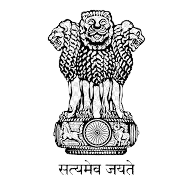 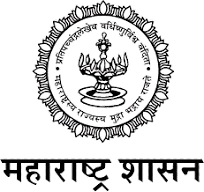 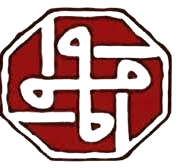 नोंदणी ‍व मुद्रांक विभाग महाराष्ट्र शासनकार्यालय दुय्यम निबंधक श्रेणी 1 मंठा
ता.मंठा जि.जालना
क्षेत्रीय शासकीय व निमशासकीय कार्यालयांसाठी 100 दिवसांचा कृति आराखडा
संकेतस्थळ
* विभागाच्या ऑनलाईन सुविधांची माहिती
*विभागाविषयी माहिती
*प्रकाशाने (कायदे,निमय,अधिसुचना इत्यादी)
*महत्वाचे दुवे (पोर्टल बाबत)
*संख्यिकी (दस्त संख्या, मुद्रांक शुल्क, व नोंदणी फी)
*नागरीकांसाठी (नागरीकांची सनद, सारथी इत्यादी,)
*सेवा हमी अंतर्गत सेवांबाबत माहिती, वरील सर्व विषयांची माहिती विभागाच्या संकेतस्थळावर अदयावत केलेली आहे.
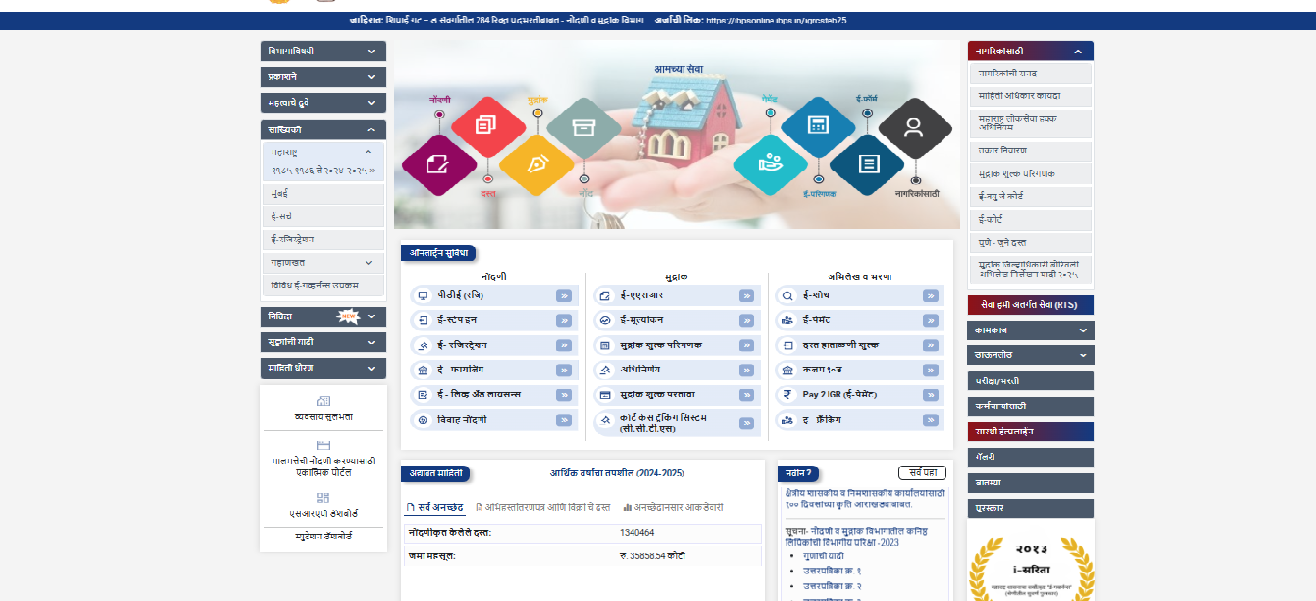 तक्रार निवारण (Grievance Redressal)
1.नागरिकाकडुन दुय्यम निबंधक कार्यालयात प्राप्त झालेल्या सर्व तक्रारी (आपले सरकार,PG पोर्टल
   CRM पोर्टल सांसह)  निरंक आहे.
आपले सरकार व पीजी पोर्टवरील तक्रारी बाबत
तक्रार निवारण
मुदतबाहय अभिलेख नष्ट करणे
दुय्यम निबंधक श्रेणी-1 मंठा या कार्यालयातील अभिलेखाचे निदणीकरण व अभिवर्गीकरण अ ब कड नुसार करण्यात आलेले आहे.
सुकर जिवनमान (Ease Of Living)
* या कार्यालयात नोंदणी झालेल्या दस्तांच्या ‍ प्रती त्याच दिवशी दिल्या जातात तसेच
  सुची क्रमांक 2 ची प्रथम प्रत नोदंणीच्या दिवशी पक्षकारास विनामुल्य देण्यात येते.

* तसेच या कार्यालयात महिलांना , दिव्यांग व्याक्तीना  व सैनिकाना दस्त नोंदणी 
  प्रक्रीयेत प्रथम प्राधान्य देण्यात येते.
स्वच्छता (Cleanliness)
पुर्वीचे फोटो
नंतरचे फोटो
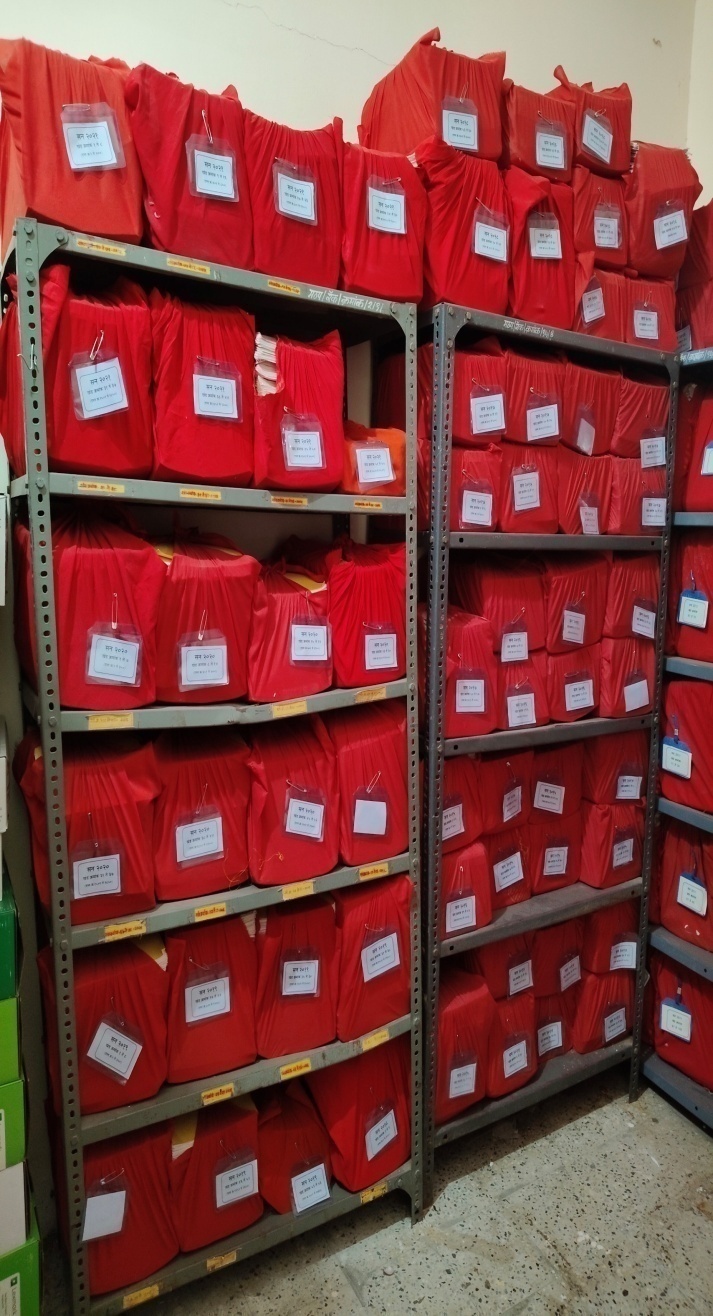 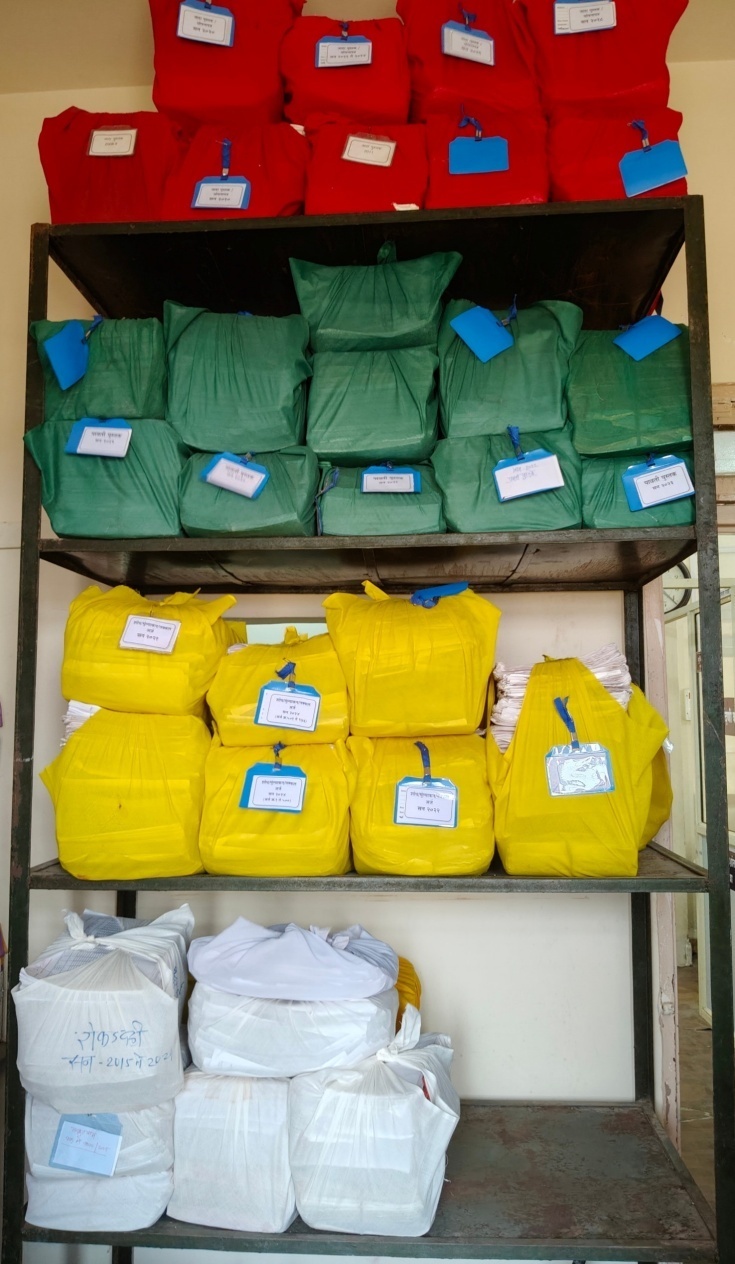 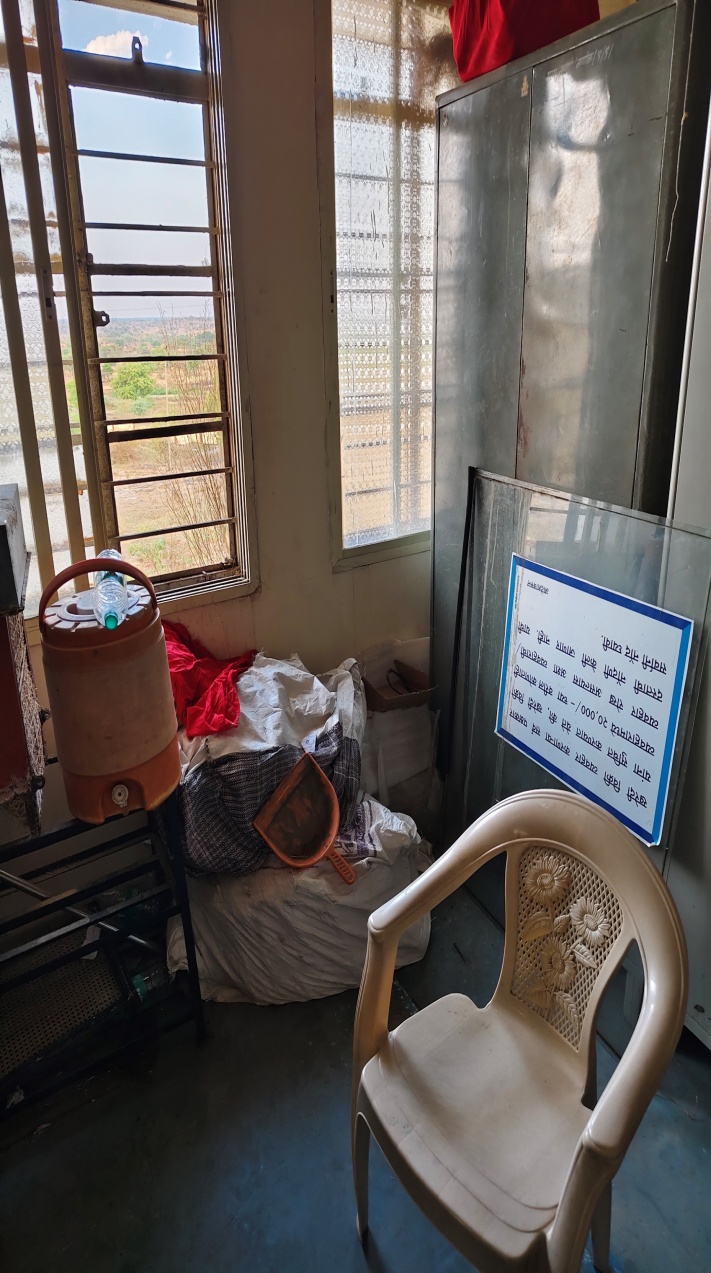 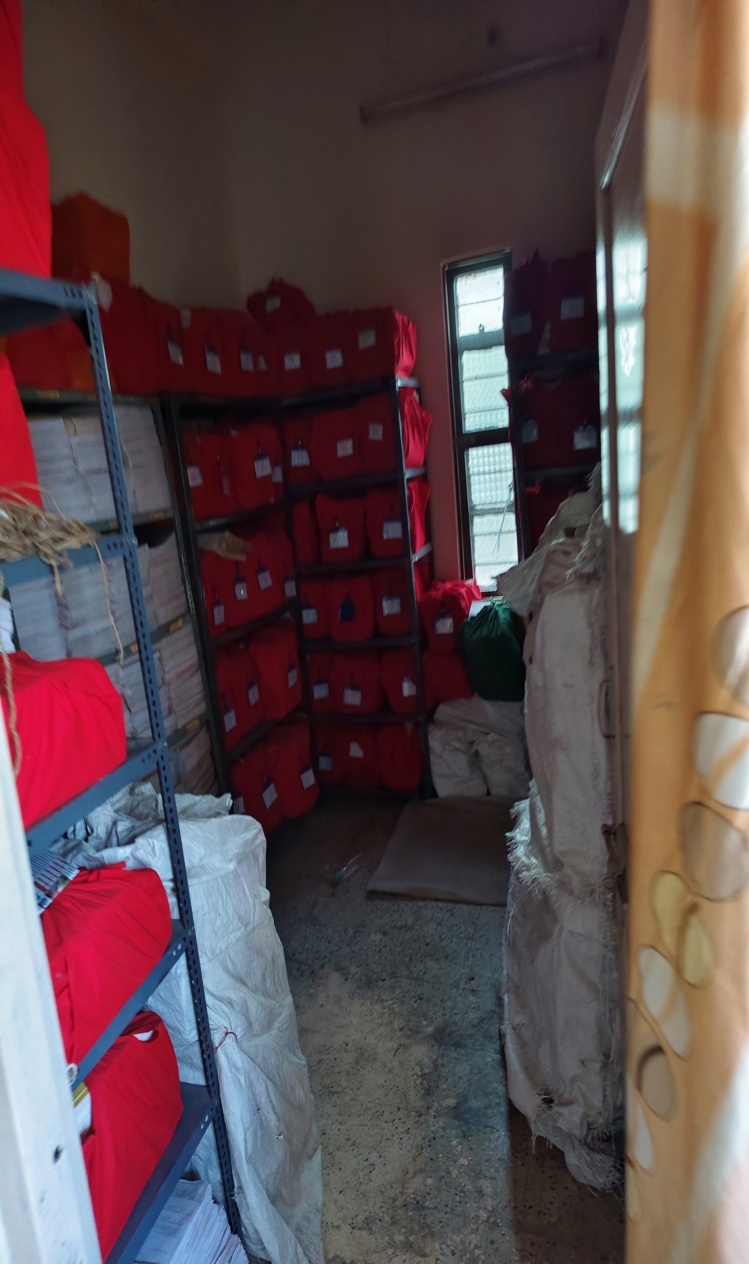 कार्यालयीन सोई सुविधा
*  कार्यालयात येणा-या पक्षकारासाठी शुध्द पिण्याच्या पाण्याची स्वतंत्र  व्यवस्था
   करण्यात आली आहे.
*  या कार्यालयात महिला व पुरुषासाठी स्वतंत्र प्रसाधन गृहाची व्यवस्था उपलब्ध आहे.
*  कार्यालयात येणा-या पक्षकारासाठी स्वतंत्र अभ्यागत कक्ष उपलब्थ आहे.
* कार्यालयातील सर्व अधिकारी कर्मचारी यांची पद निहाय नांव फलक लावण्यात आले आहे. तसेच
    दिशा दर्शक फलक लावण्यात आले आहे.
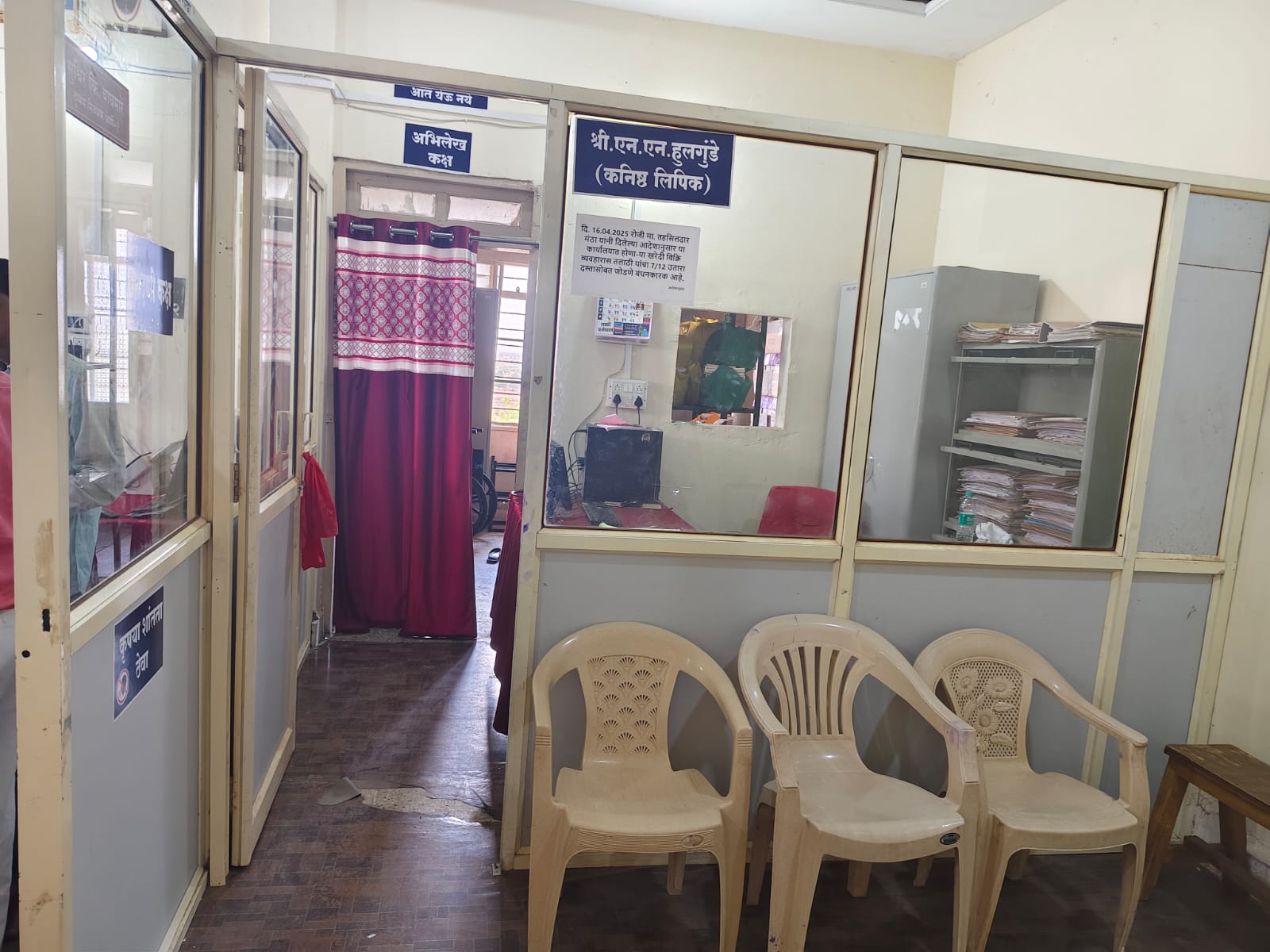 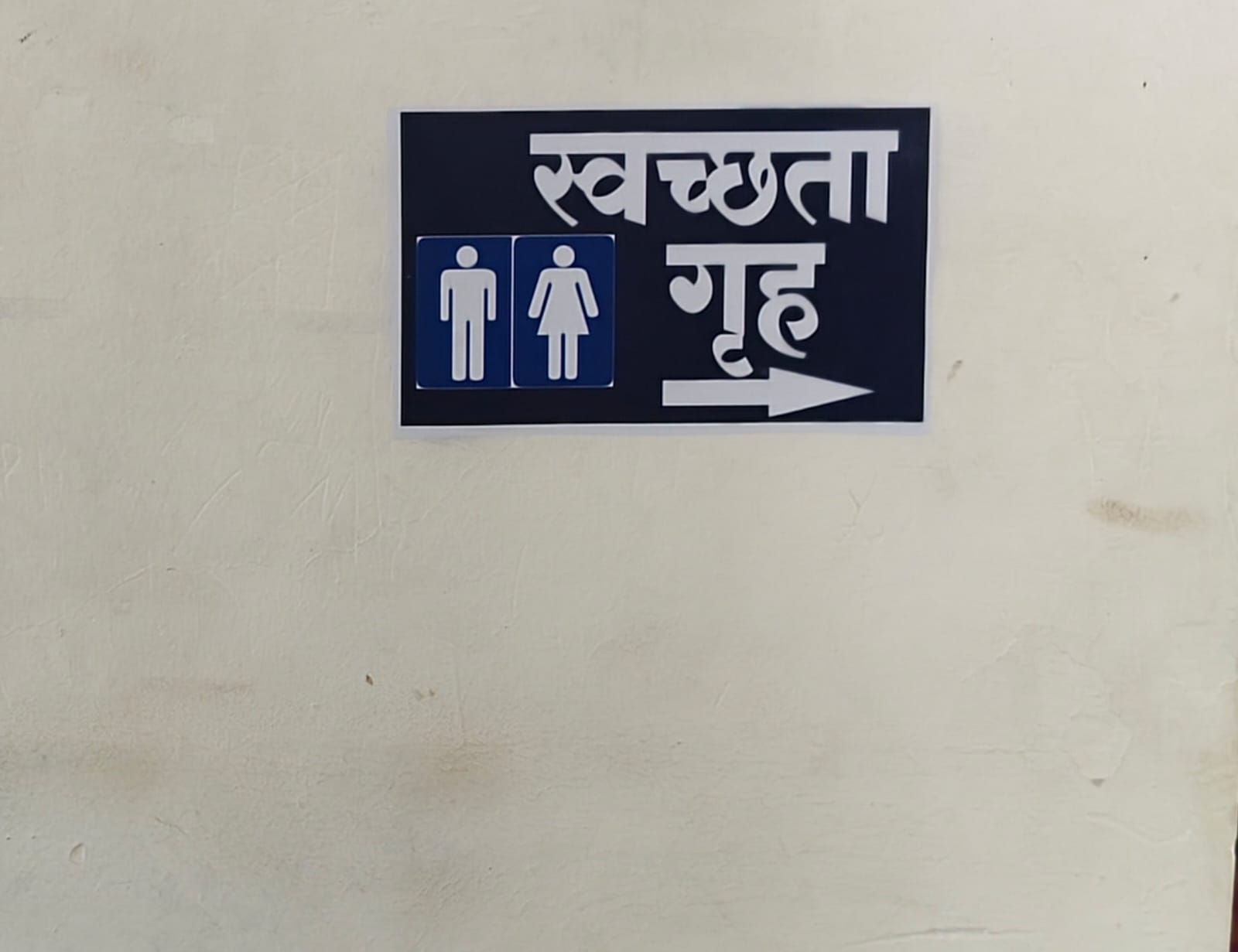 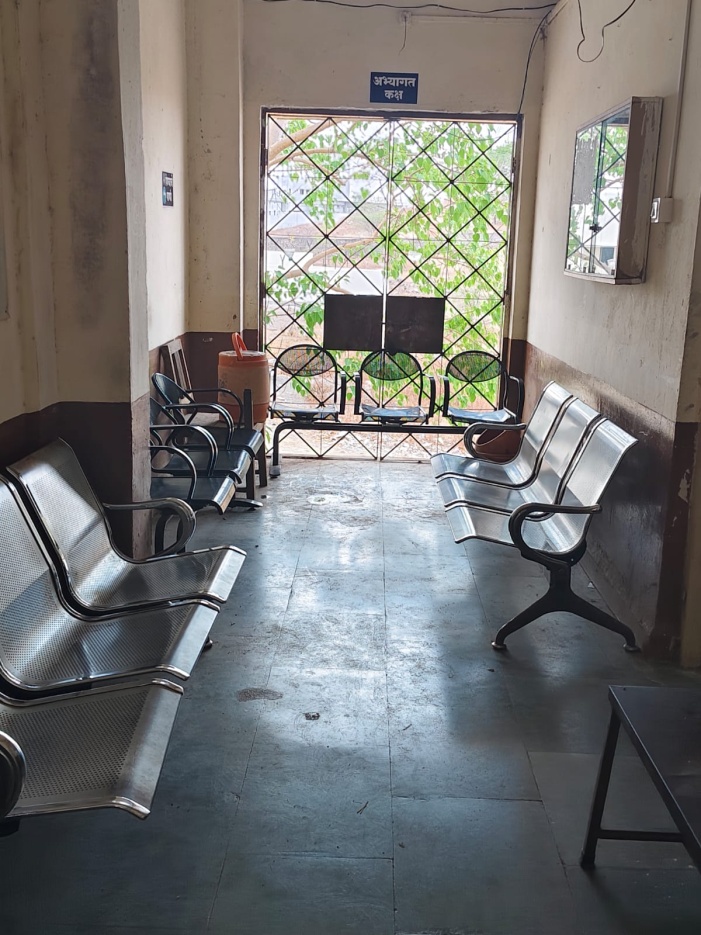 लोकसेवा हक्क अधिनियम 2015 अंतर्गत देण्यात येणा-या सेवांची यादी
कार्यालया मार्फत देण्यात येणा-या सेवांचा फलक सेवेचा कालावधी व त्यासाठी लागणारी फी यांचे फलक दर्शनी भागात लावण्यात आलेले आहे.
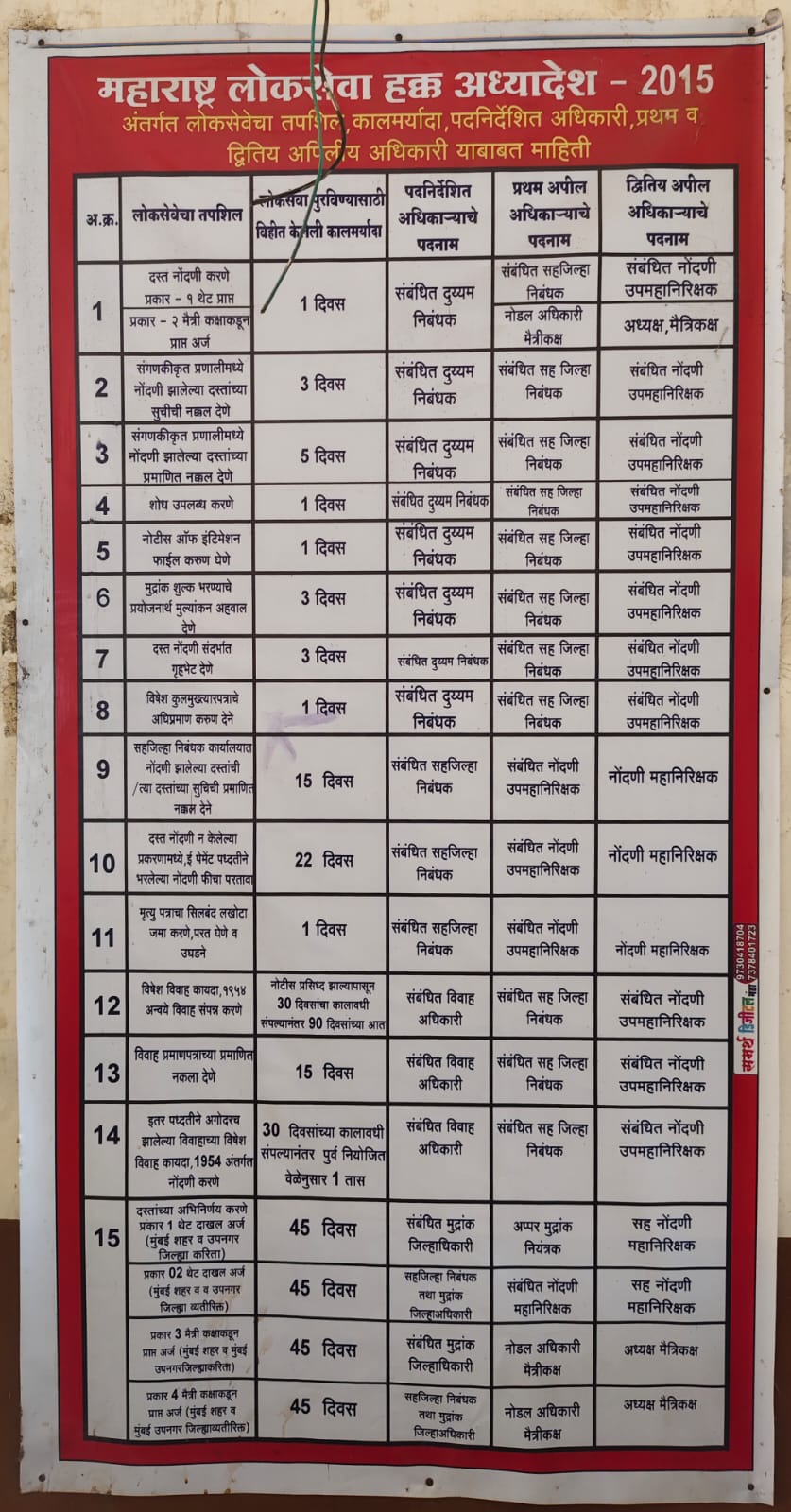 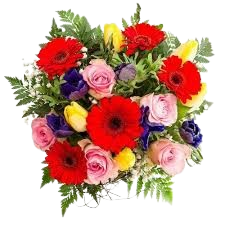 श्री.एस.के.वाघमारे
दुय्यम निबंधक श्रेणी-1
मंठा.